TH671ST
Product Brief
BenQ Corporation
Specification
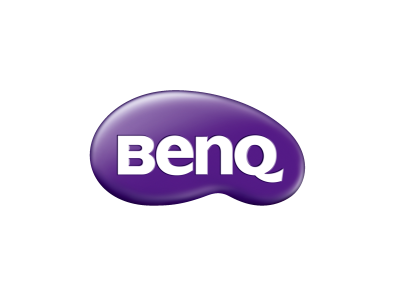 Specification
Features Introduction
Features
Low Input Lag
You will feel the motion control is delayed when playing racing, sports and FPS games.
BenQ gaming projector has the lowest input lag,16ms (1 frame).
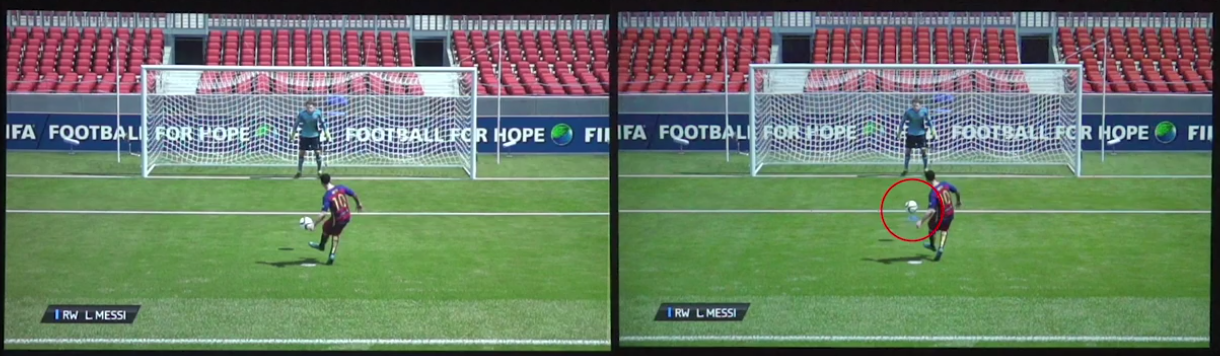 Low Input Lag: Off
Low Input Lag: On
[Speaker Notes: http://www.projectorcentral.com/projector-input-lag.htm]
Features
LumiExpert
Saving efforts to optimize brightness basing on the actual ambient light.
Giving a comfortable viewing experience.
Being more flexible to have a indoor big screen projection.
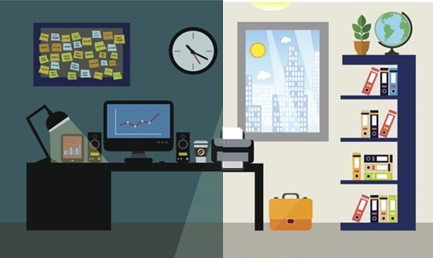 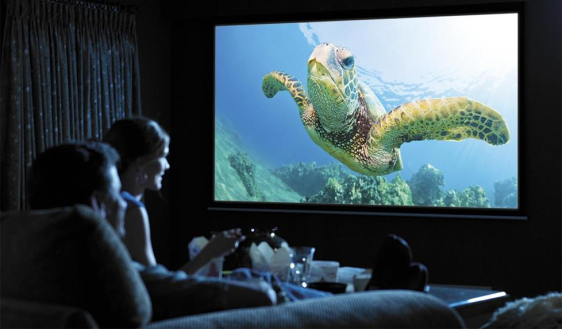 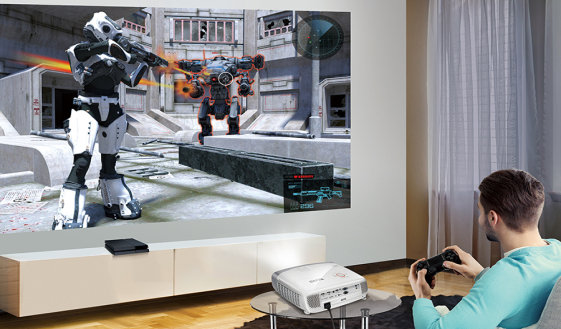 [Speaker Notes: Smart Picture Mode除了能減少使用者在調整畫面亮暗的不便，BenQ最佳化的亮度調整也能讓使用者有更好的視覺體驗。
Smart Picture could save efforts to optimize brightness performance and give a comfortable viewing experience. 
同時，使用者就不需受限空間的亮度限制，能在家中的亮暗環境使用。
Moreover, users have no limitation to use projector in the house with different ambient light.]
Features
Short Throw
Short-throw design can save efforts to have a big screen projection inn a small room.
TH671ST can have 100 inched screen at 1.5m.
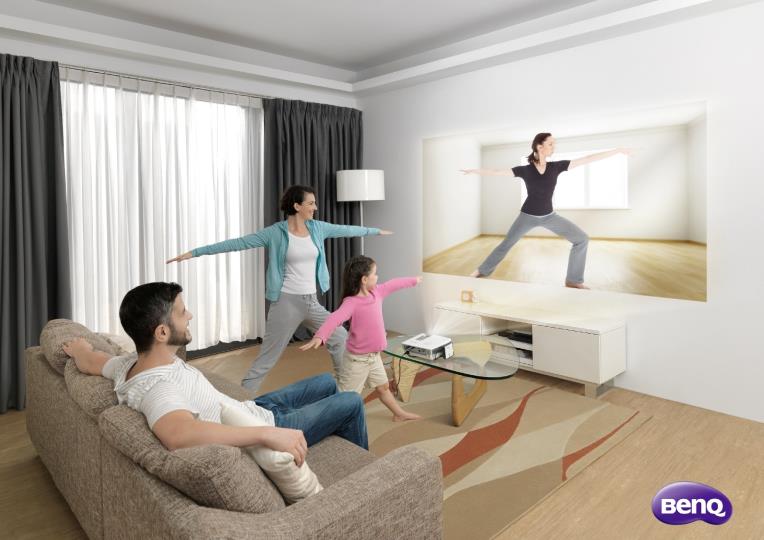 100”
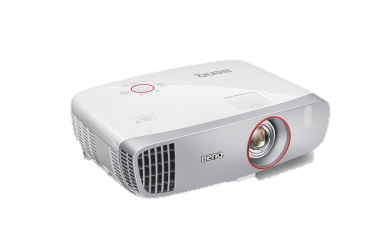 1.5m
Features
Setup Assistant
Follow the friendly setup wizard to step-by-step setup your big screen projection.
With basic menu, users can access the common setting in seconds.
With advanced menu, users can have a detailed setting for the further needs.
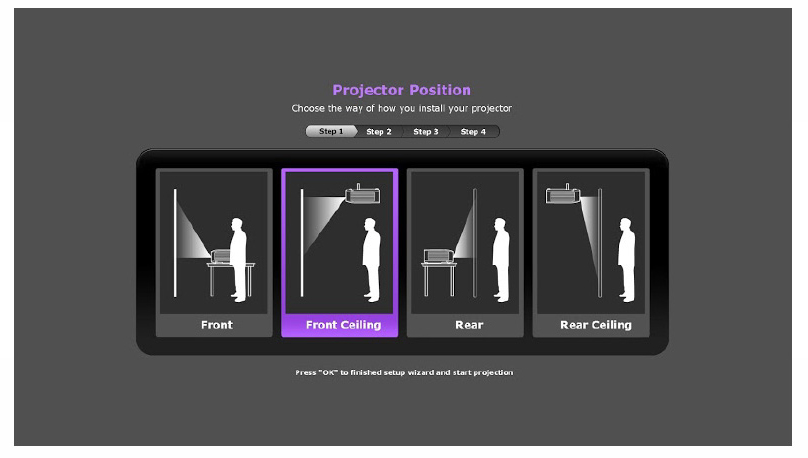 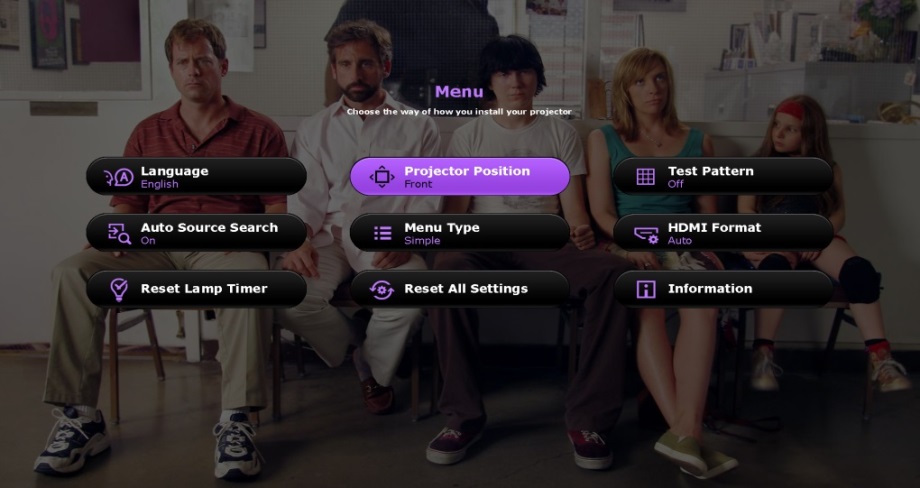 Setup Wizard
Basic Menu
[Speaker Notes: 1080P (P.6) by RO]
Features
Optional Wireless Kits
One –stop home entertainment without wires. Enjoy you favorites everywhere in your house
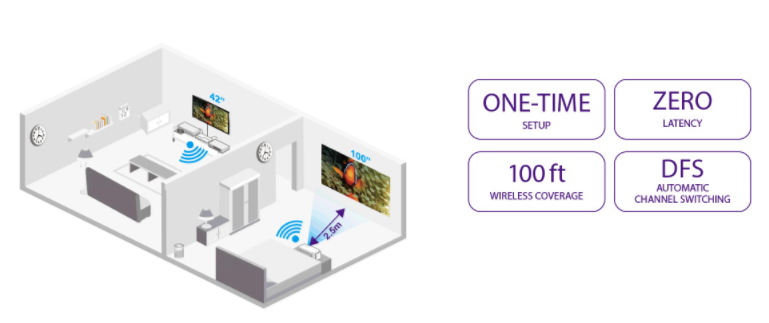 [Speaker Notes: 1080P (P.6) by RO]
Features
More Power Saving, More Eco Friendly
Innovative technology for the Lamp life for much lower cost and much more care to the environment. It can achieve 15,000 hours while in LampSave mode.
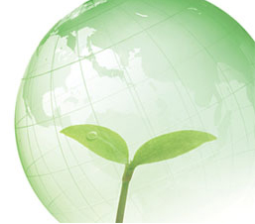 15,000Hrs
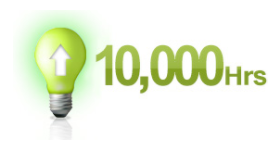 [Speaker Notes: 1080P (P.6) by RO]
Features
Born for Home Entertainment
Sport, Vivid TV and Cinema picture mode provide the best visual experience
In different contents.
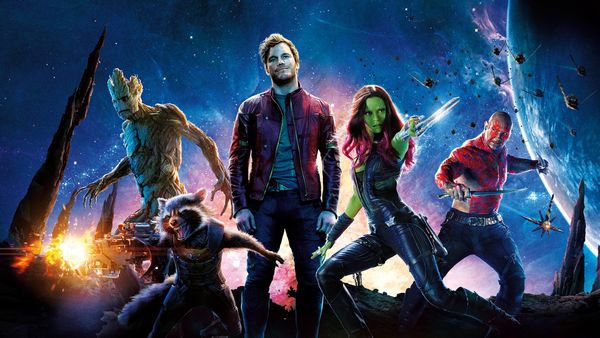 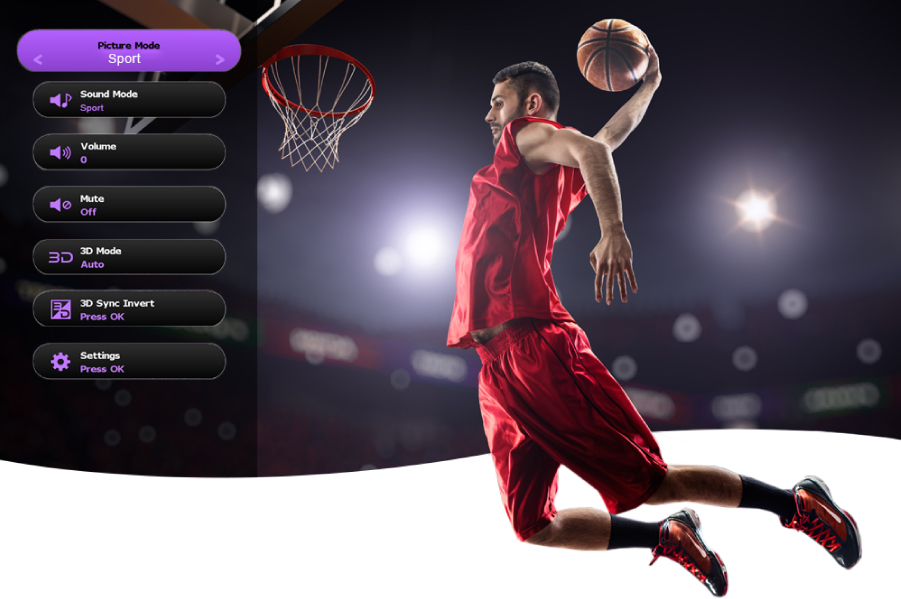 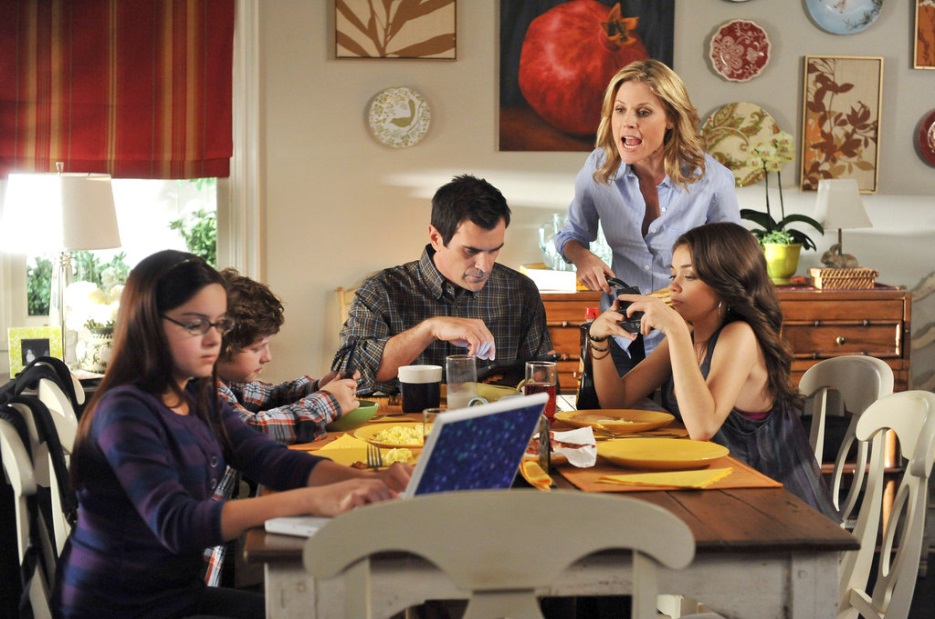 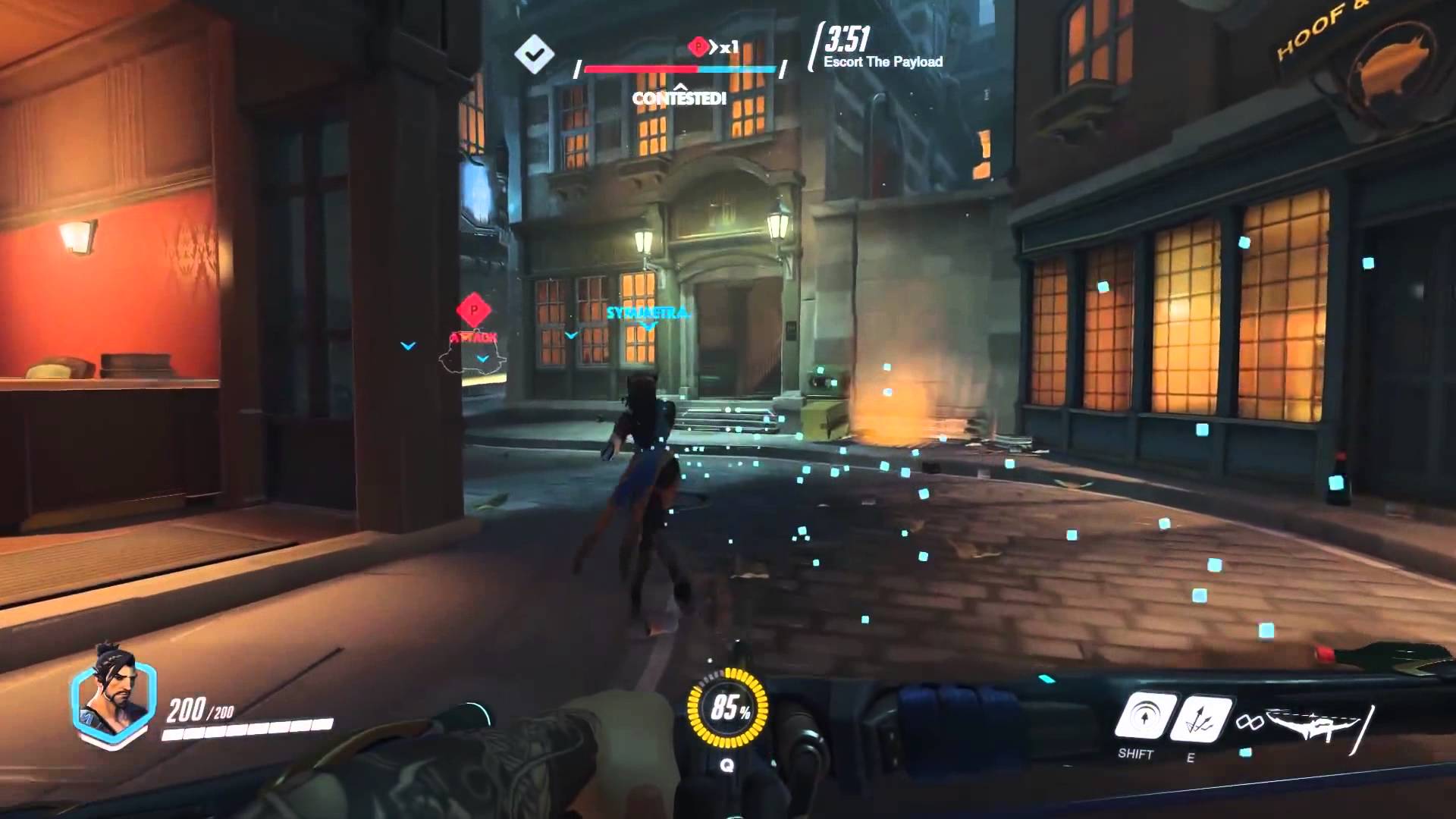 Game Mode
Sport Mode
Vivid TV Mode
Cinema Mode
[Speaker Notes: 1080P (P.6) by RO]
TH671ST vs. BenQ W1210ST
Better C/R
Better Color
Affordable 
Price
Better Speakers
Carry Bag
CinemaMasrt
Audio +
LumiExpert
[Speaker Notes: http://www.acer.com/ac/zh/TW/content/predator-z650-series
http://www.projection-homecinema.fr/2015/12/26/test-acer-z650-predator/]